Чувства человека
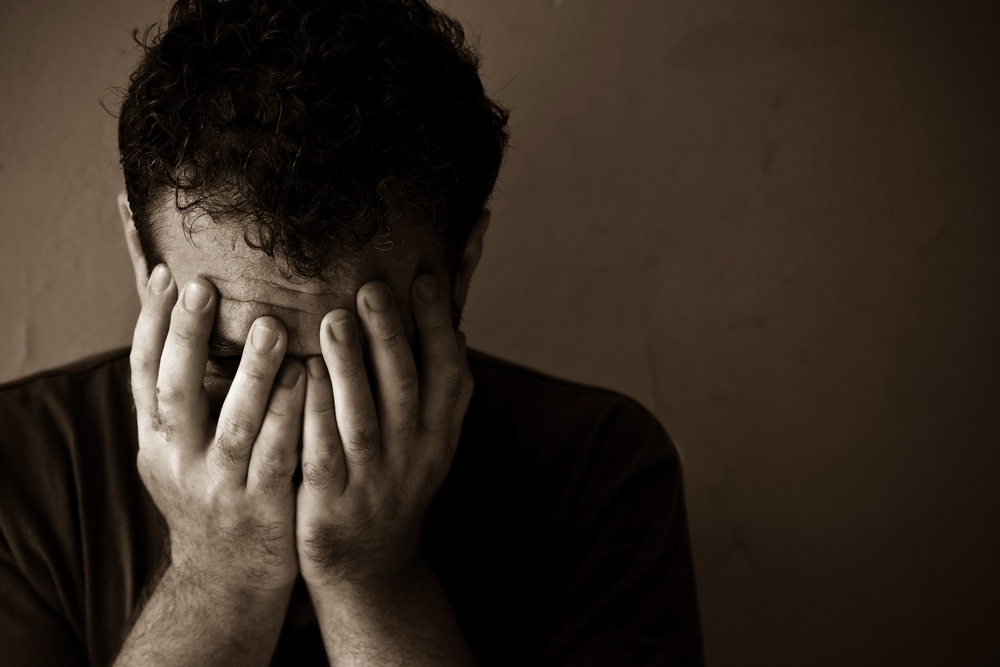 Какие чувства вы знаете?

Всегда ли чувства бывают положительные?

Назовите негативные чувства.

Что такое скорбь?
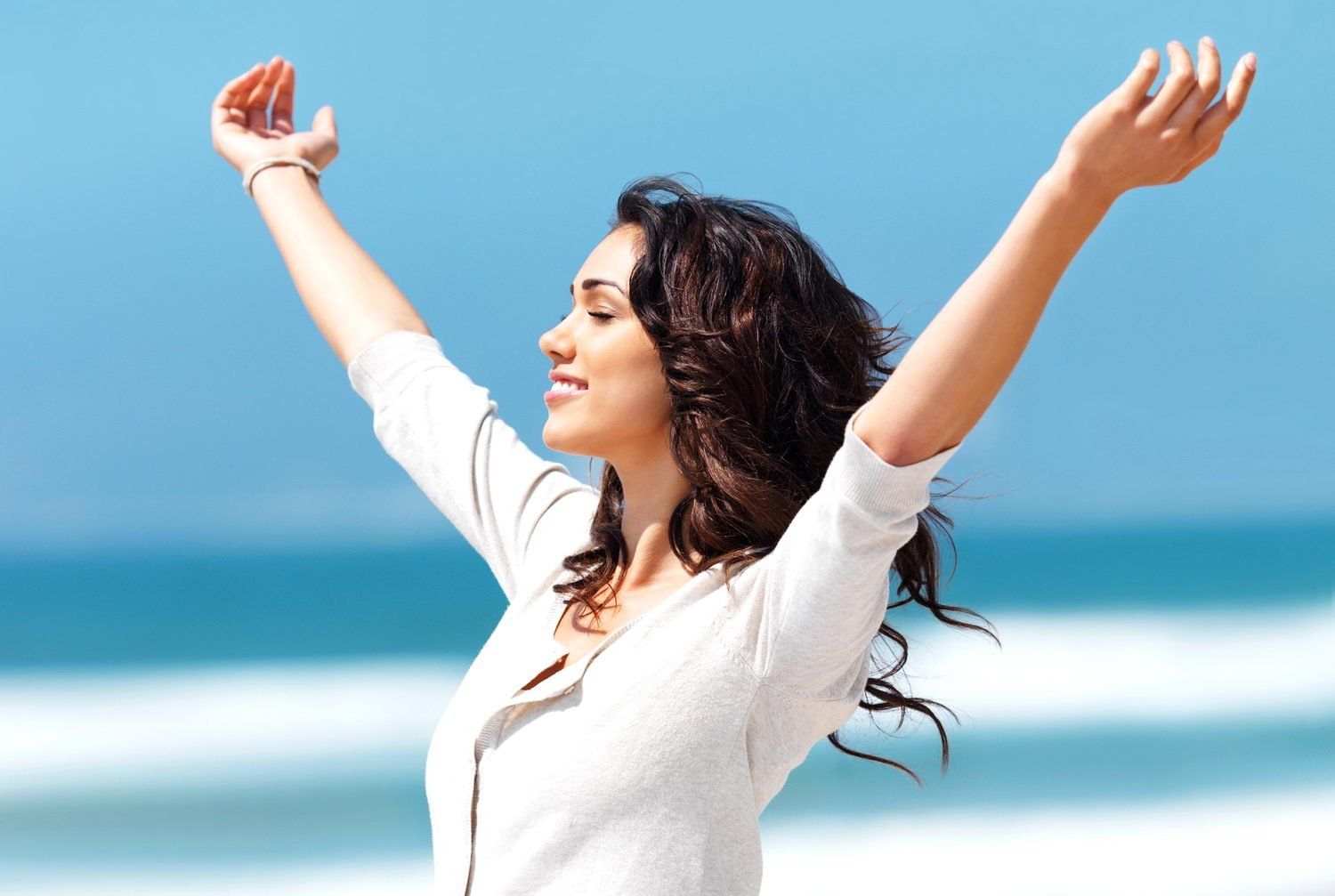 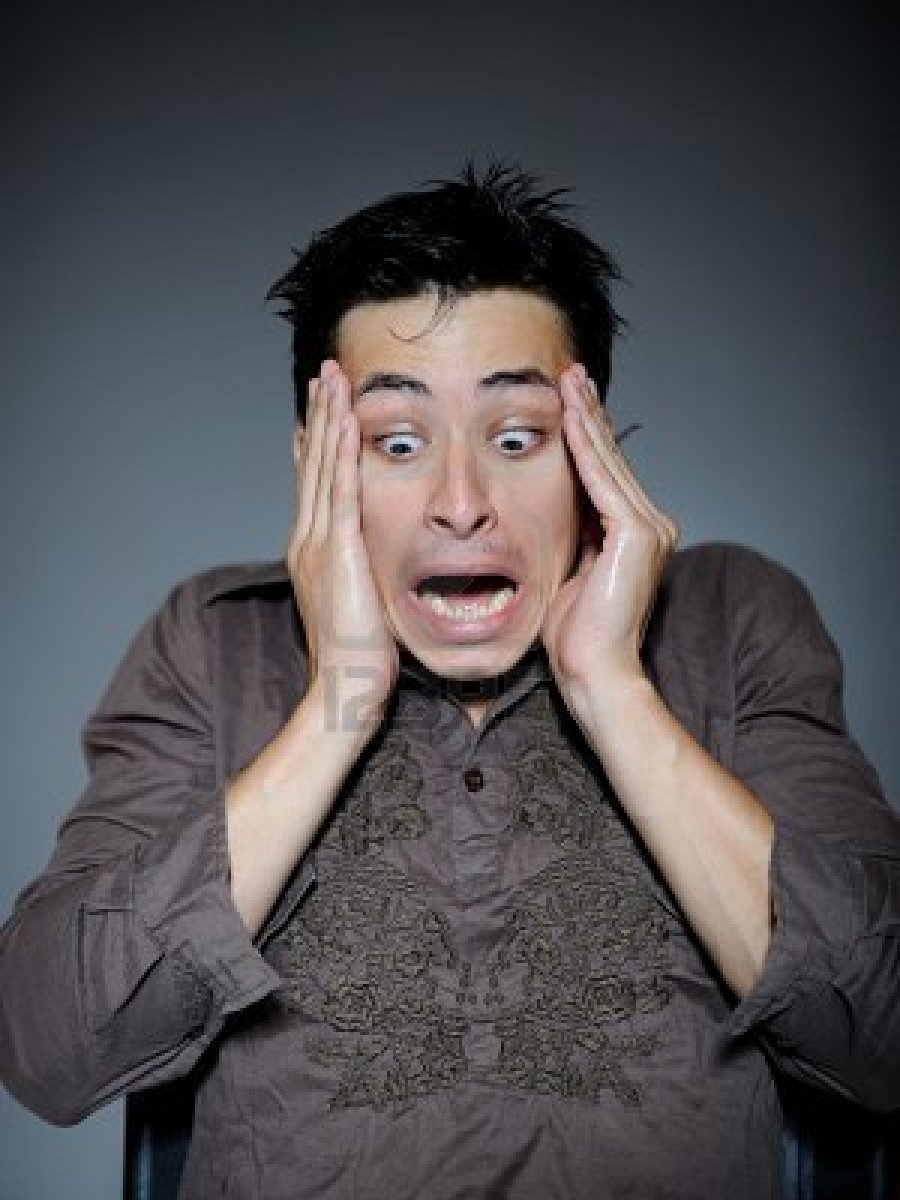 Я плачу: слезы эти святы,
То дань Творцу от сердца моего
За радости мои, за горе и утраты,
По гласу вечному закона твоего.
 В. Красов
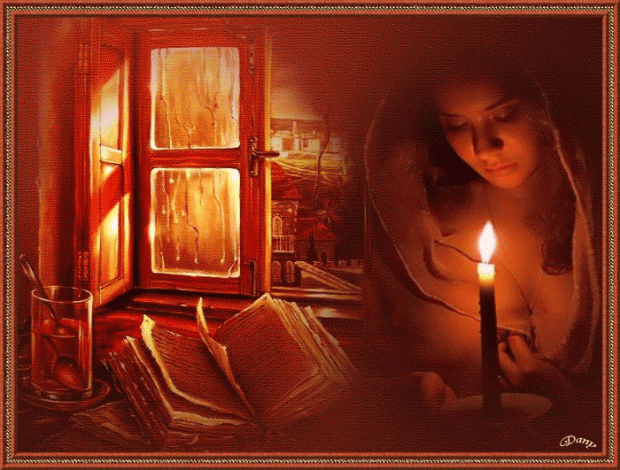 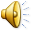 ОБРАЗЫ СКОРБИ И ПЕЧАЛИ
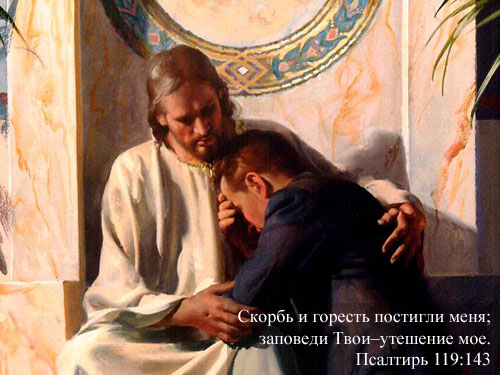 Скорбь
Скорбь - это глубокая душевная боль, вызванная потерей  дорогого человека. Любая утрата, даже потеря какой- либо ценности, вызывает тяжелые чувства, но самая большая боль связана со смертью любимого человека и потерей физических или умственных возможностей - инвалидностью.
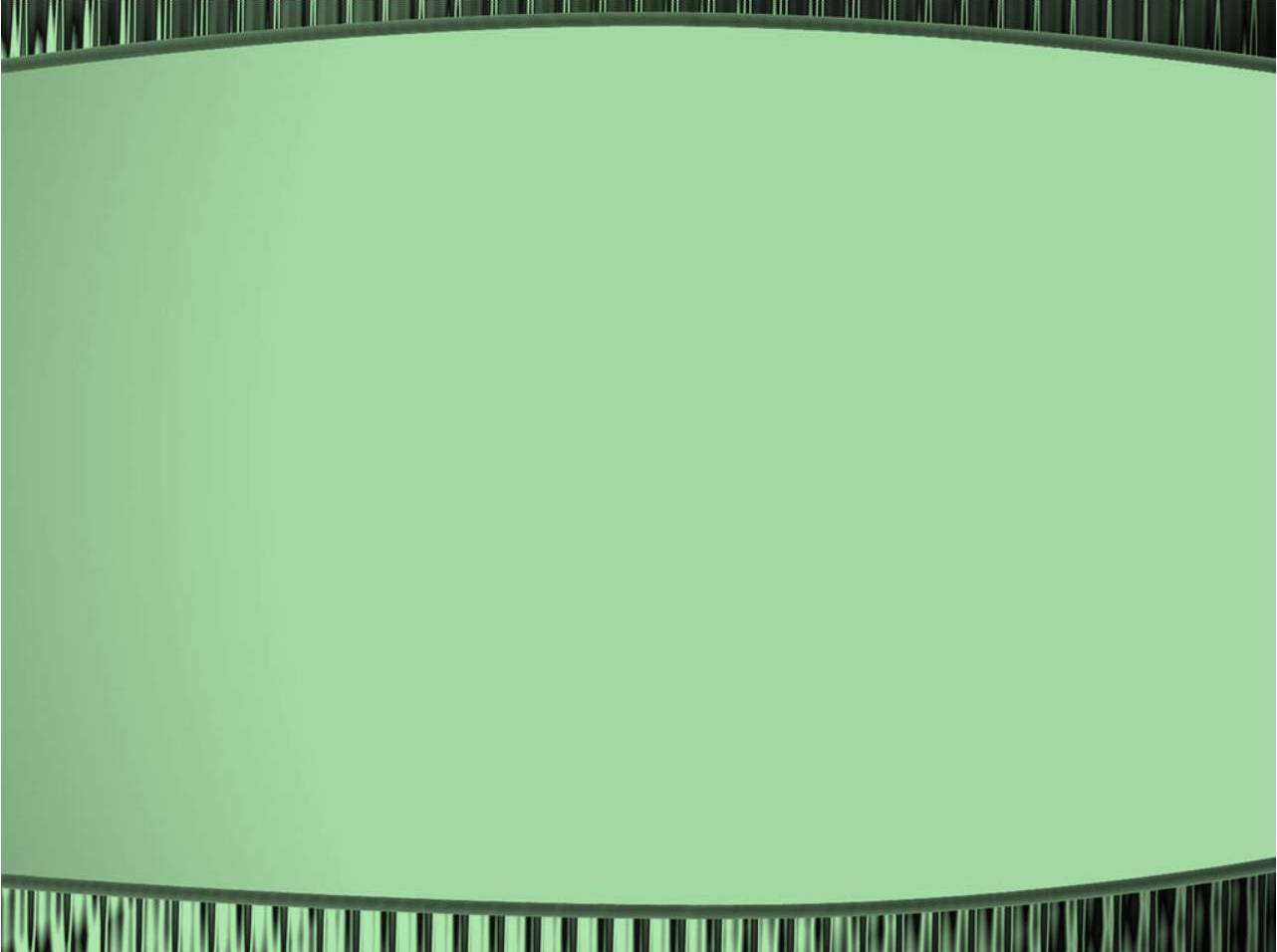 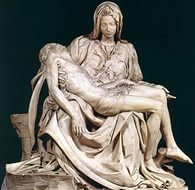 Я плачу: слезы эти святы,
То дань Творцу от сердца моего
За радости мои, за горе и утраты,
По гласу вечному закона твоего.
 В. Красов
Микеланжио
Скульптурная композиция Пьета
Пьета пьета́ (от итал. pietá – милосердие), в живописи и скульптуре изображение Богоматери, оплакивающей мёртвого Христа, лежащего у неё на коленях.
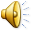 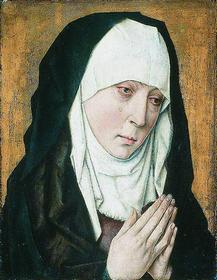 Дирек Боутс. Мадонна скорбящая. 1470-1475 
Образ скорбящей Богоматери вдохновлял не только многих композиторов, но и многих художников эпох.
О чём скорбит Дева Мария – Мать Иисуса Христа?
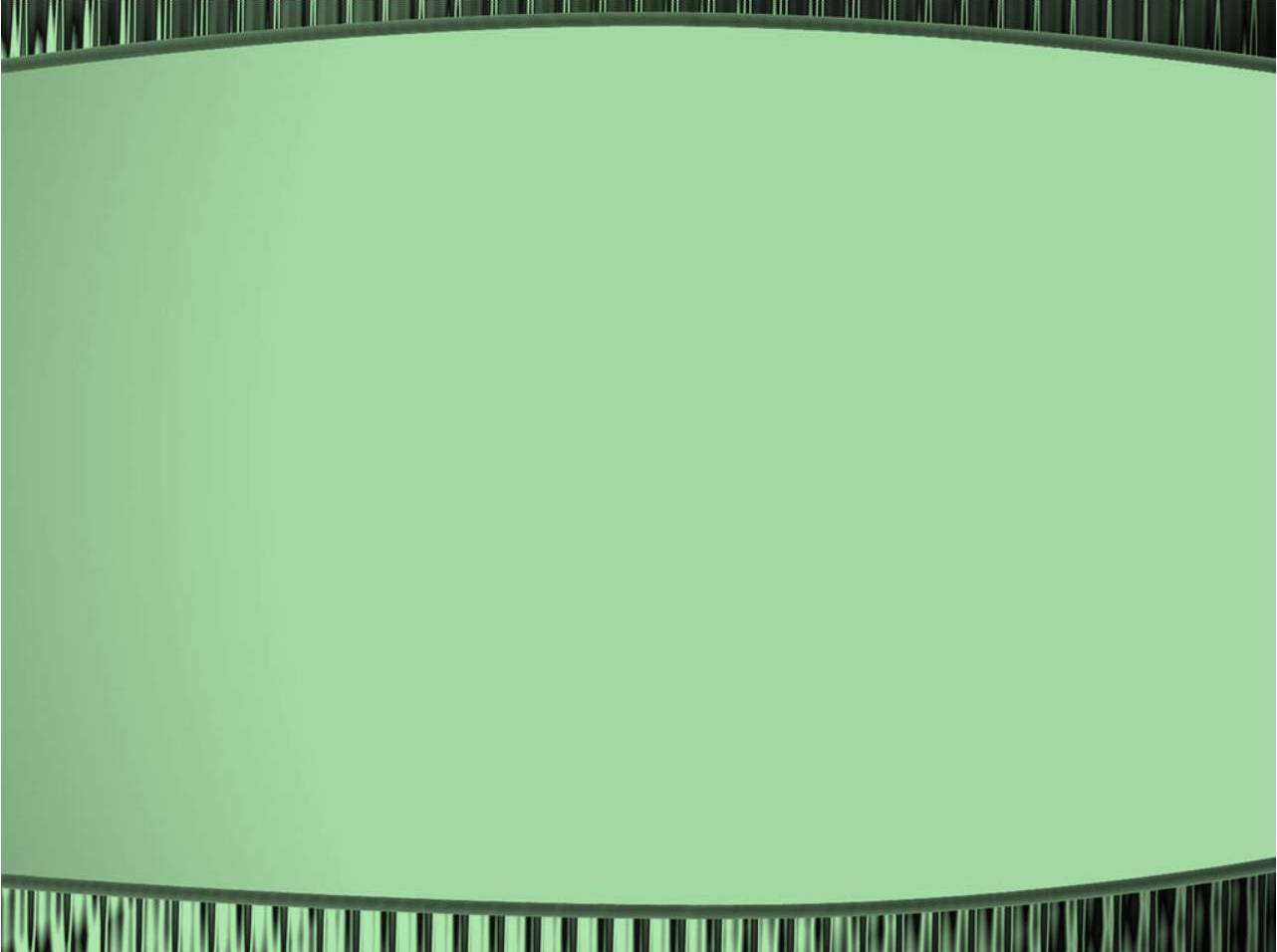 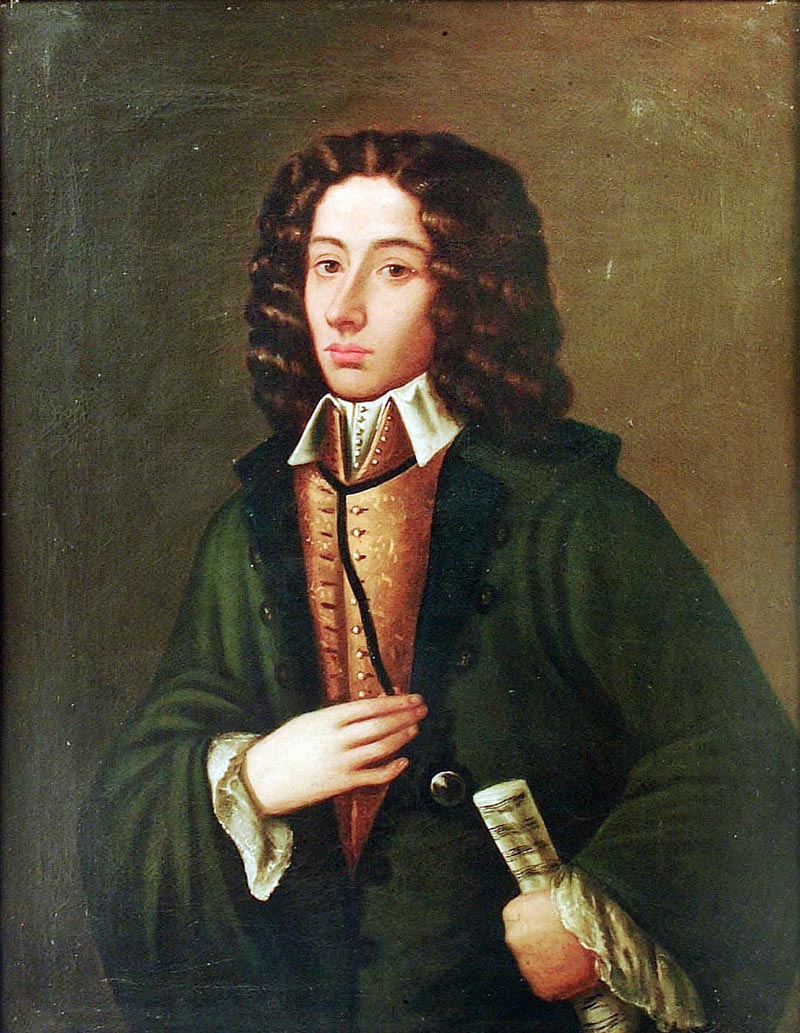 Джованни Перголези
(1710 – 1736)
- итальянский оперный композитор, создатель нового жанра светской музыки - комической оперы (оперы-буффа)
Кантата «Stabat mater
(«Стояла мать скорбящая») -  самое любимое и популярное произведение композитора.
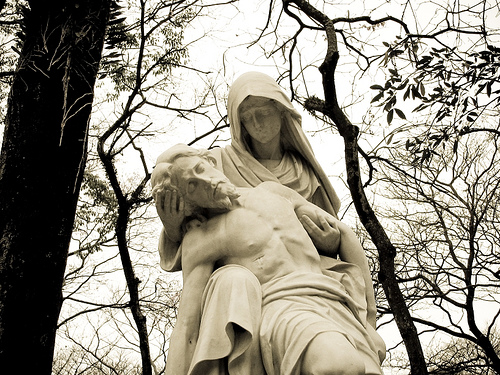 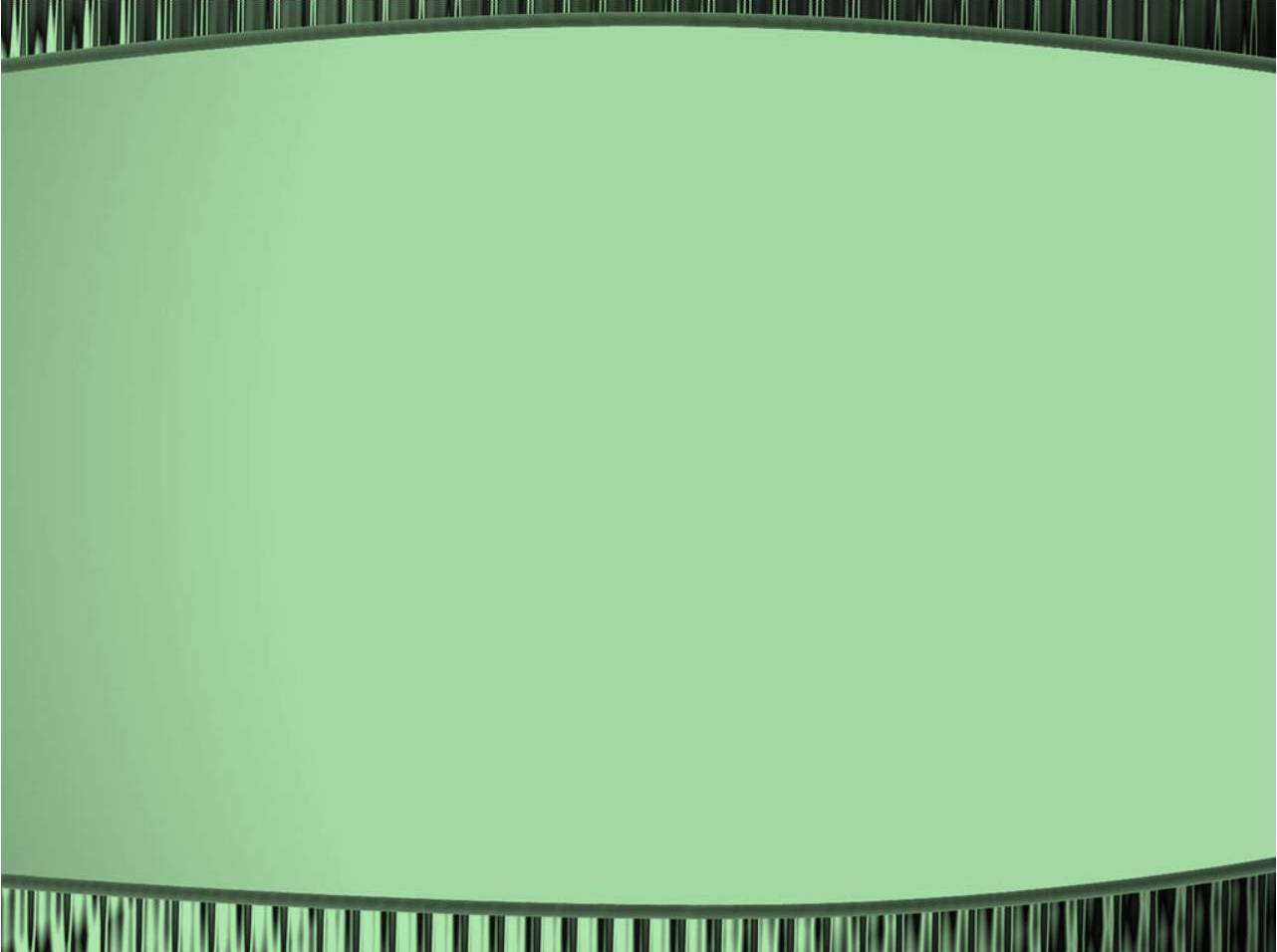 Кантата «Stabat mater» –  канонический средневековый духовный гимн; сочинение для двух солистов, струнного квартета, контрабаса и органа.
Этот католический гимн, исполняемый в храмах в страстную пятницу, рассказывает о страданиях Матери во время распятия Иисуса Христа.
 Образный строй кантаты продолжает традиции религиозной музыки, связан с обстоятельствами личной жизни композитора и воспевает образы скорби, тоски, печали. Перголези написал кантату в память о своей возлюбленной, отвергнутой его родителями, ушедшей в                                                       монастырь и вскоре умершей там. Сочинив кантату, скоро умирает и сам композитор в возрасте 26 лет. Произведение становится заупокойной мессой (реквиемом) самому Перголези. 
Удивительно перекликаются судьбы разделенных почти половиной тысячелетия композитора и автора поэтического первоисточника Якопоне да Тоди. Средневековый мастер, пережив смерть супруги, ушел в монастырь и, уже будучи монахом Францисканского ордена, через много лет создал свою бессмертную «Stabat Mater».
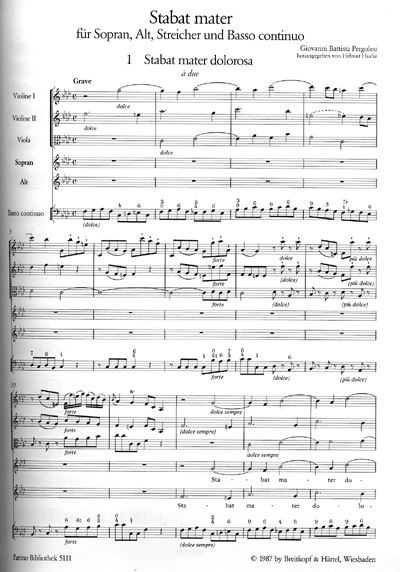 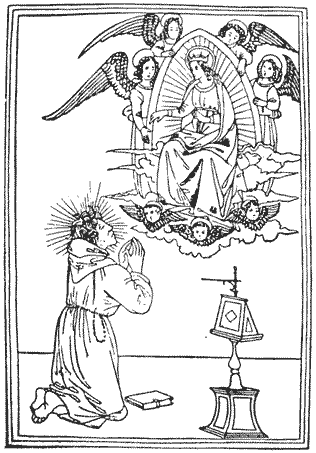 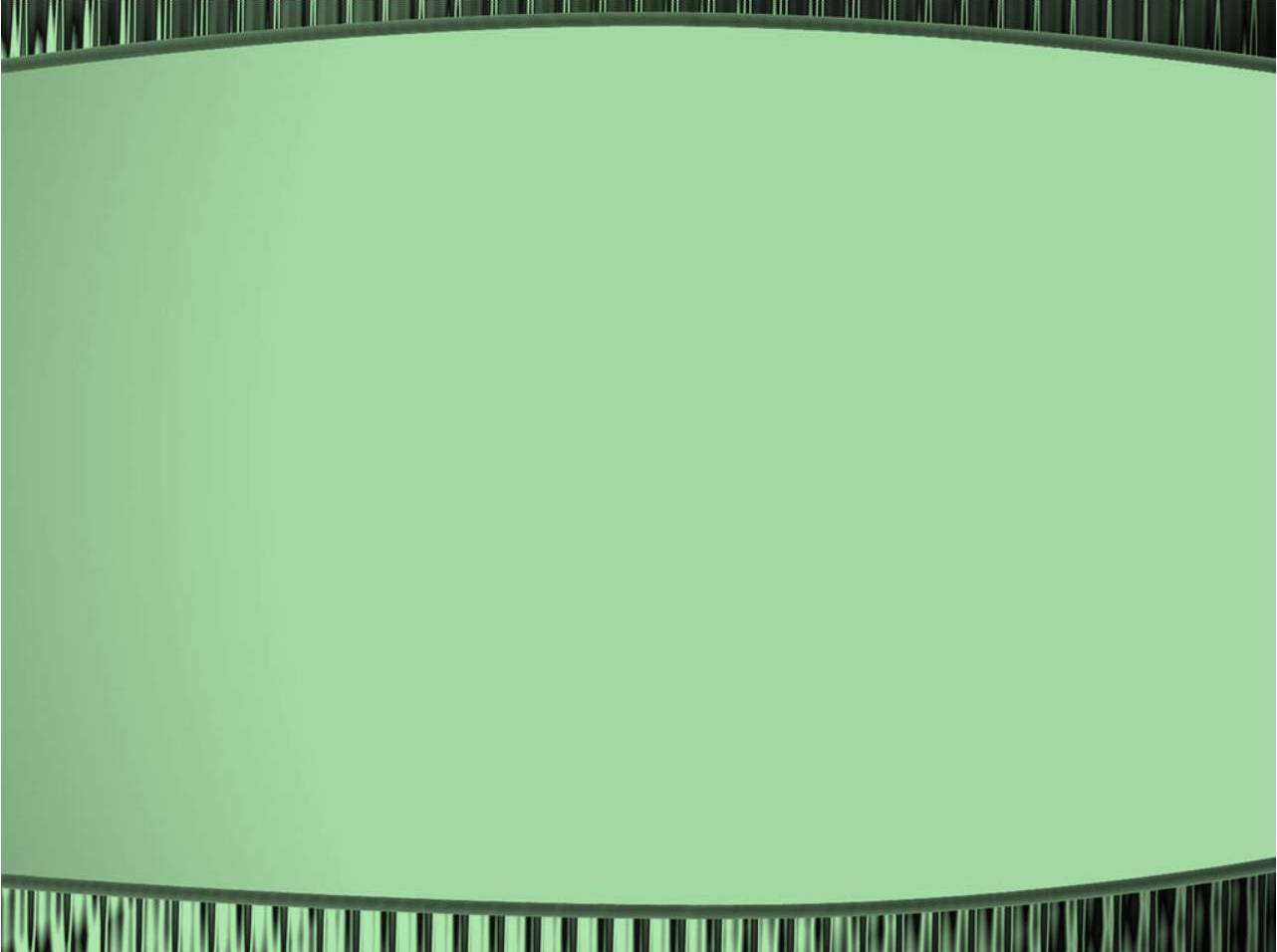 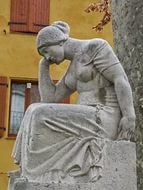 Смерть есть тайна, жизнь – загадка:
Где решенье? Цель? Конец?
Впереди – исчезновенье
Иль бессмертия венец?
А. Майков
№1. «Стабат матер долороза»
	№13. «Амен»

Слушание:

Какие образы создаёт музыка каждой части? По какому
 принципу их можно сопоставить – по принципу контраста 
или по принципу  сходства?
Определите средства выразительности, которые 
создают образ 1-й части. Каков характер 13-й части?
Ощущение неторопливого шага передается мерной поступью басов. В звучании струнных слышны вздохи. Минорный лад придает краски трагичности.
В вокальной партии – напевная мелодия со скорбными интонациями.

1-ая часть кантаты связана со скорбным, трагическим образом матери Иисуса Христа – Девы Марии, стоящей перед телом распятого на кресте сына.
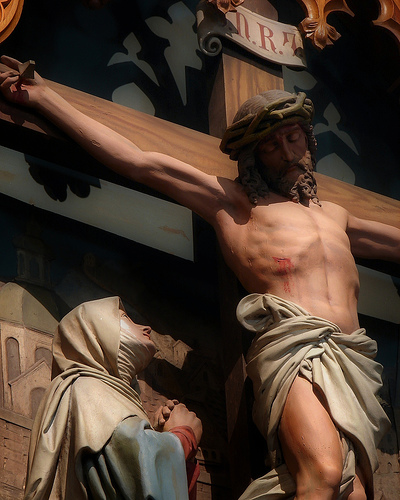 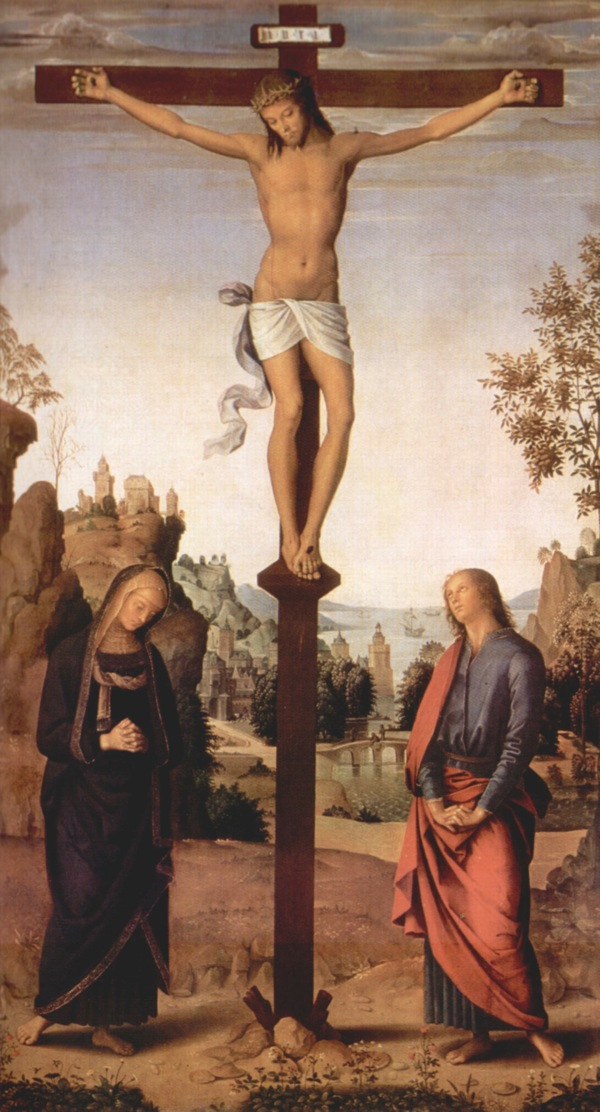 Музыка «Stabat Mater» Перголези не траурная, напротив, очень светлая! Мотив любви и человеческой преданности объединяет авторов поэтической и музыкальной «Stabat Mater». Здесь нет места трагедии и смерти. Это возвышенная печаль и память о прекрасных созданиях, безвременно покинувших мир. Это слезы очищения, света, добра и смирения.
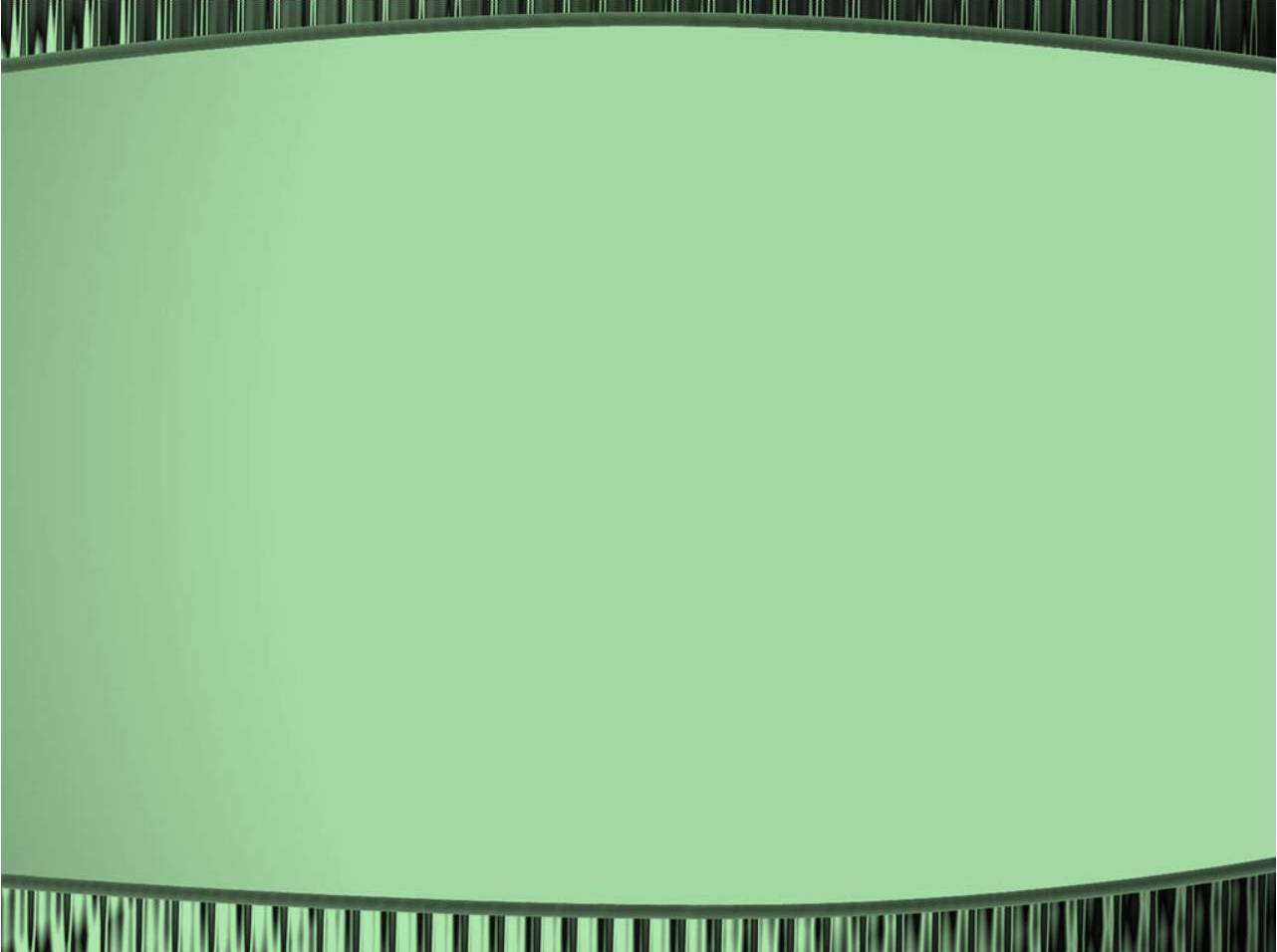 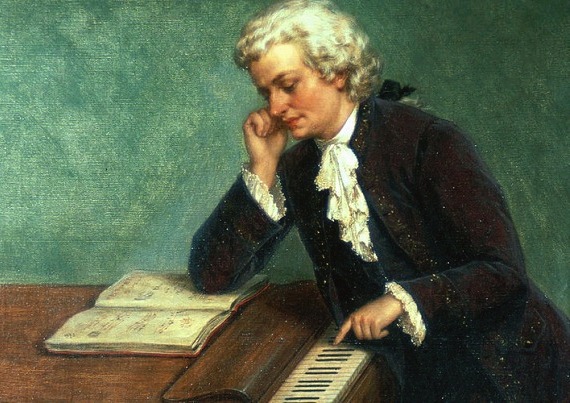 Вольфганг Амадей Моцарт (1756 – 1791) – 
великий австрийский композитор
В.А. Моцарт Реквием
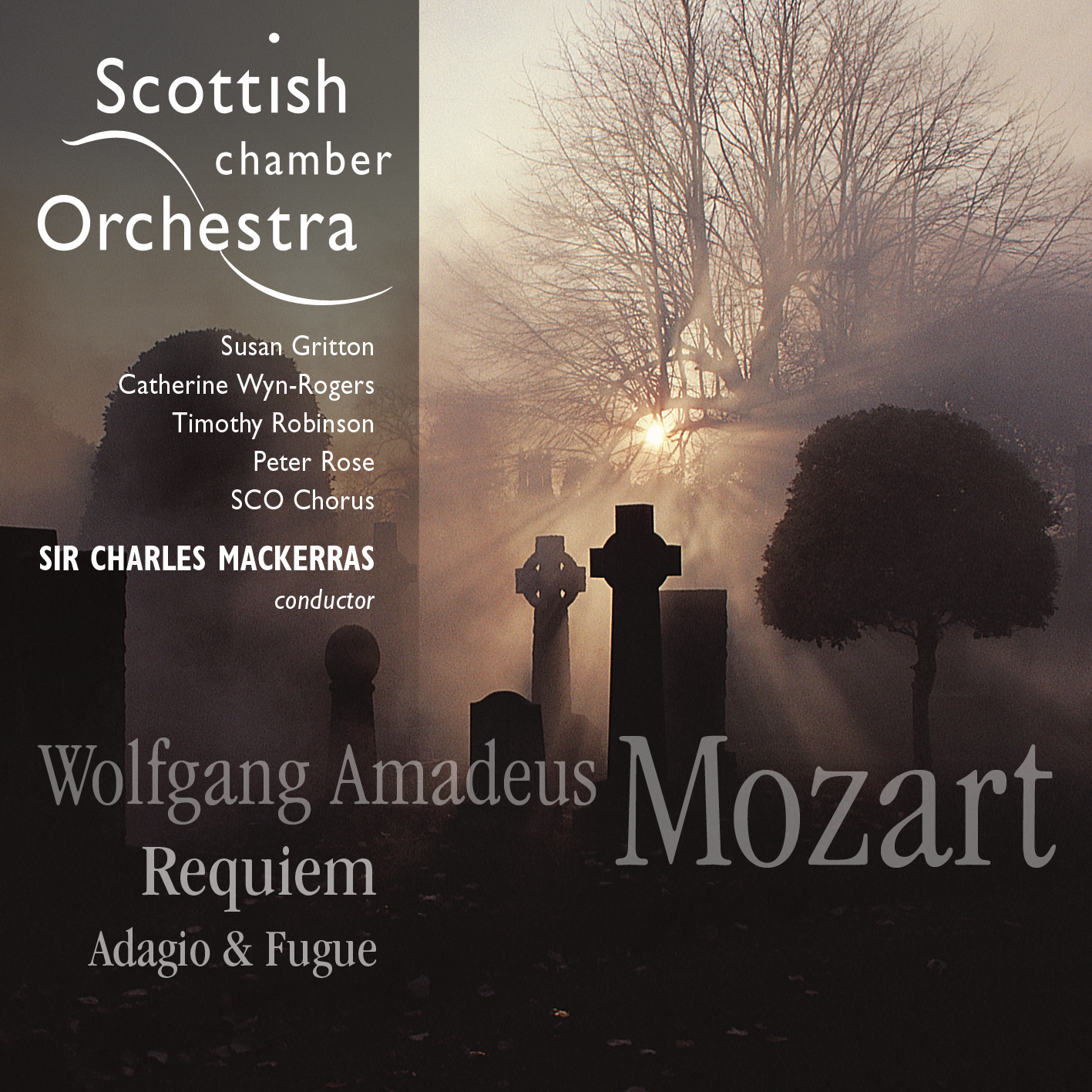 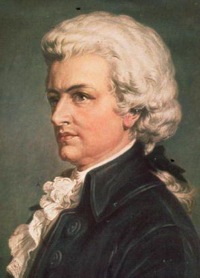 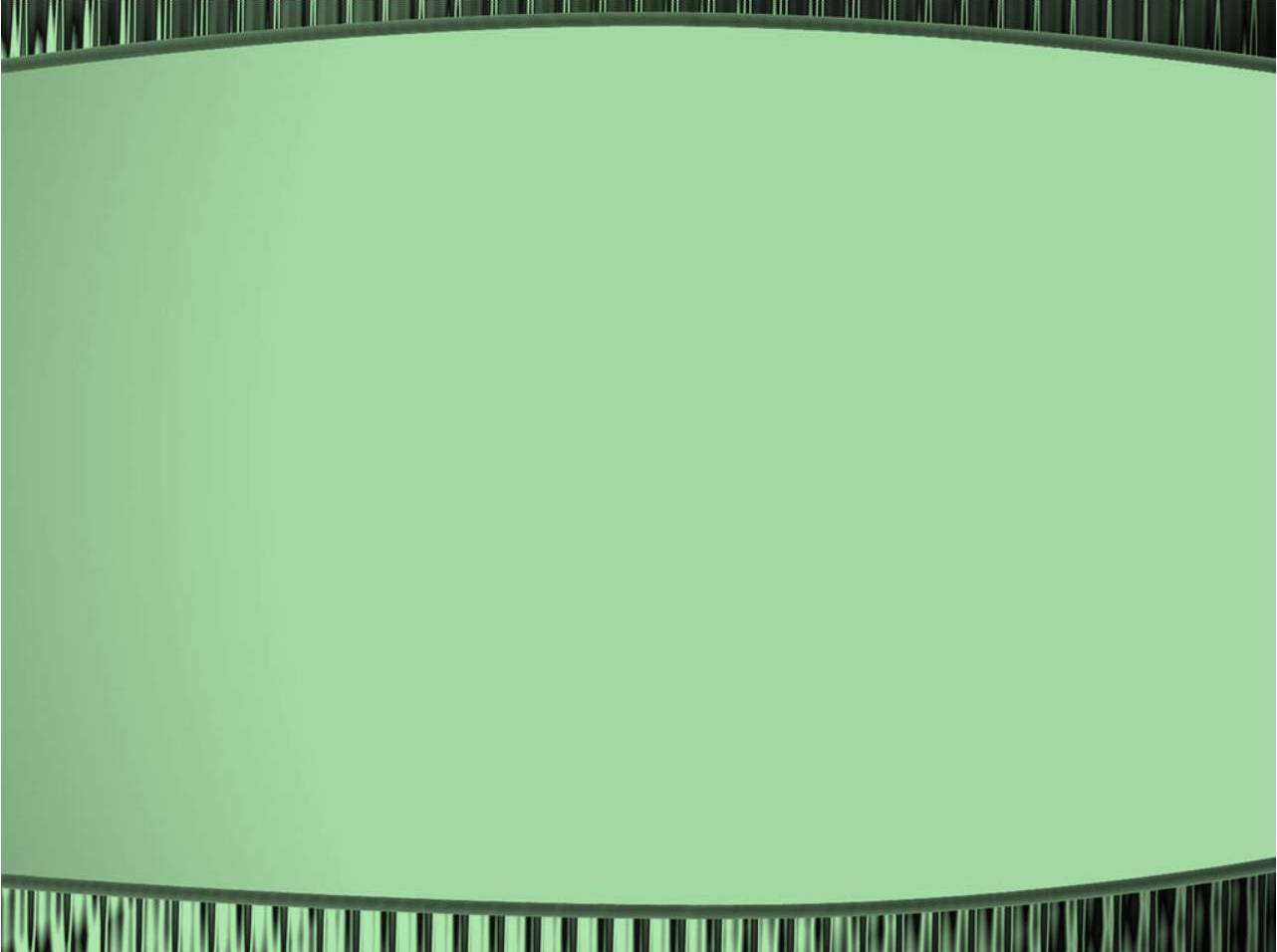 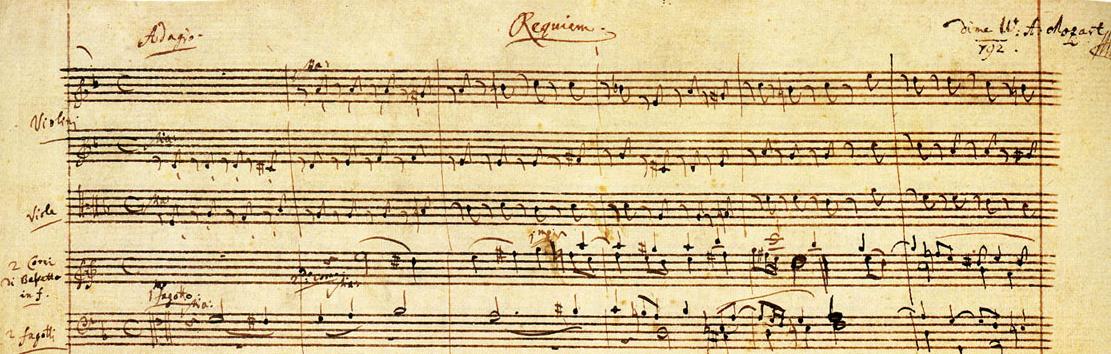 Реквием Моцарта – многочастное произведение для смешанного хора, солистов и оркестра. В основе его содержания молитвы, произносимые на латинском языке.
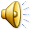 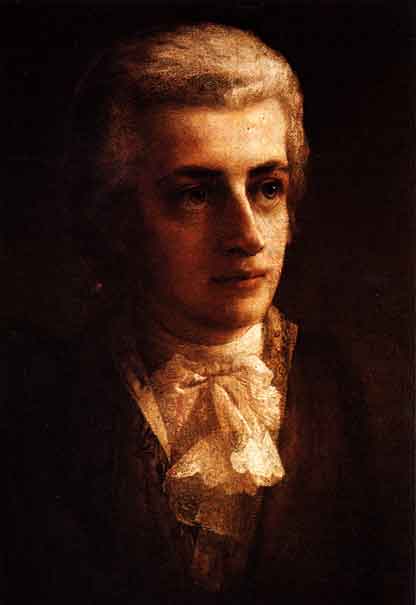 История Реквиема
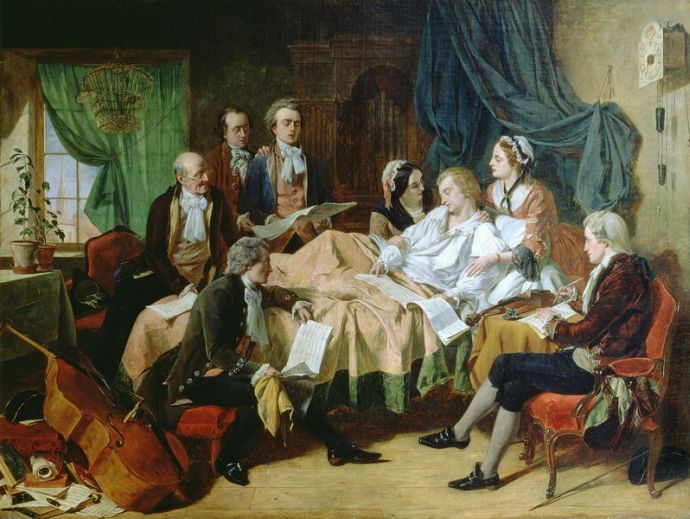 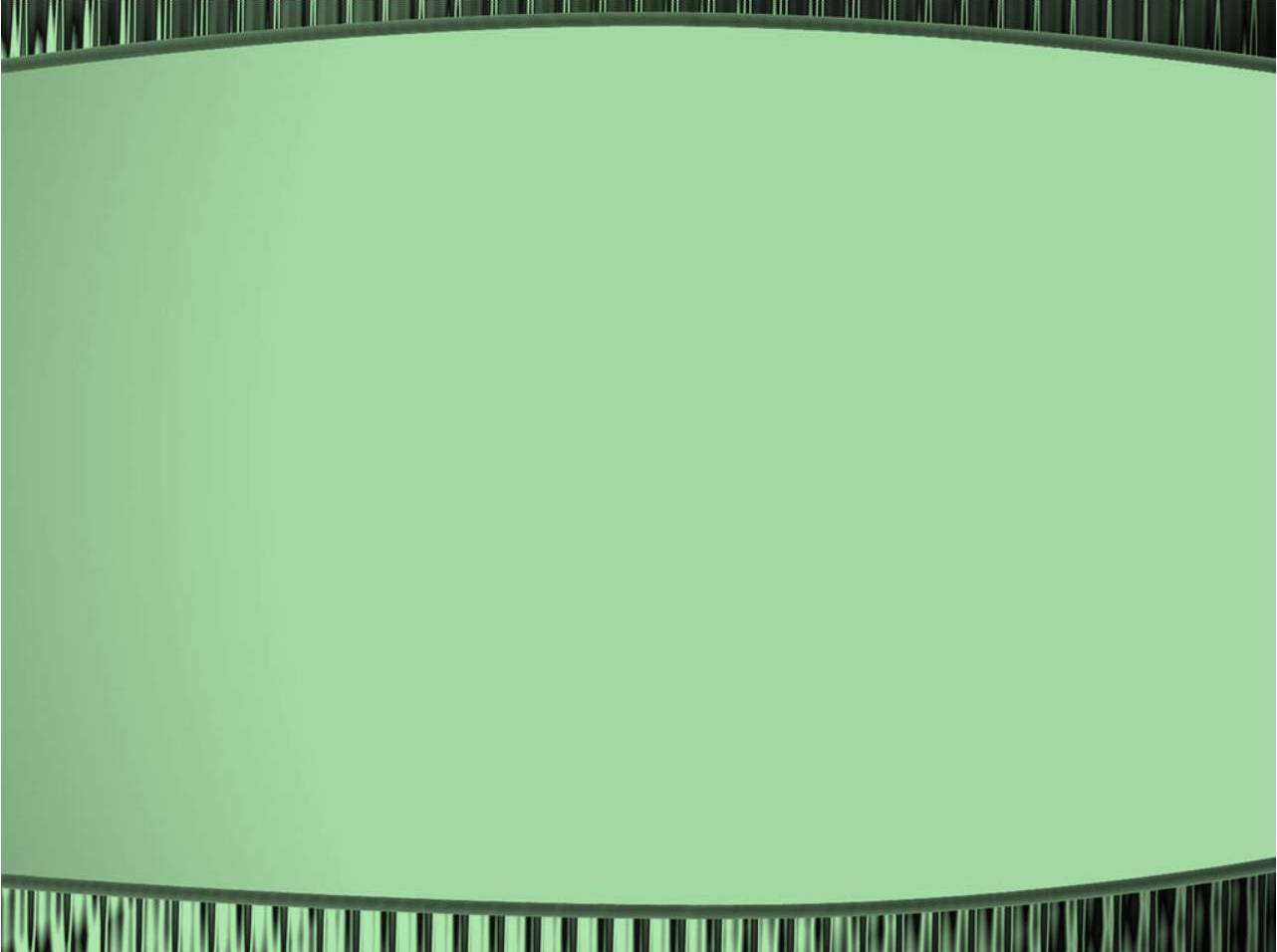 Переговоры о создании произведения были окутаны тайной, так как заказчик не хотел называть своего имени. Моцарта преследовал образ незнакомца:
«Человек, одетый в чёрном, Учтиво поклонившись, заказал
Мне реквием и скрылся…
Мне день и ночь покоя не дает
Мой черный человек. 
За мною    всюду
Как тень, он гонится…»
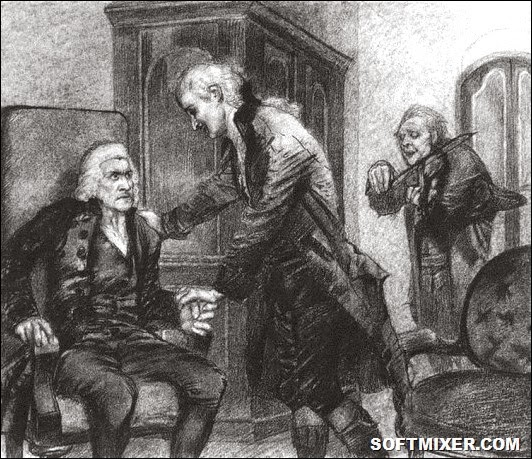 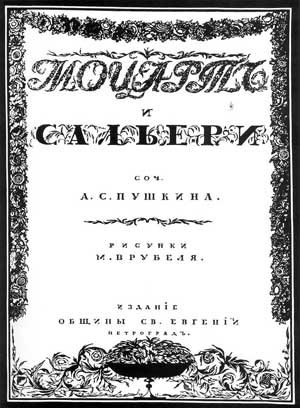 Такими словами охарактеризовал смятение души композитора А. Пушкин в своей знаменитой маленькой трагедии «Моцарт и Сальери»
Лакримоза – день слёз, слёзная
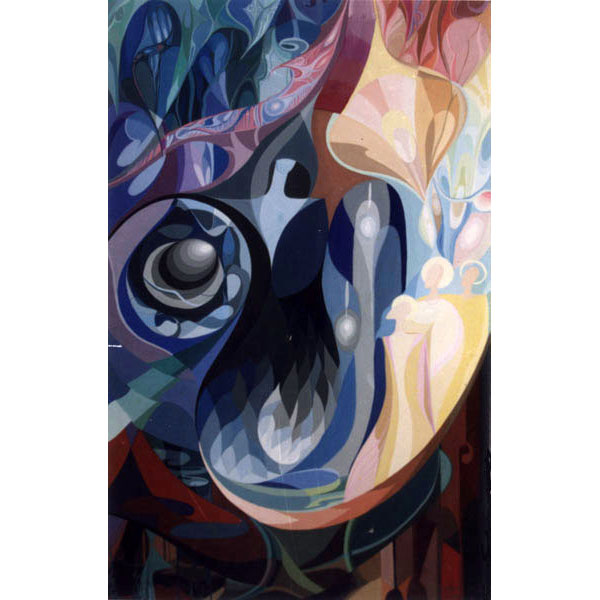 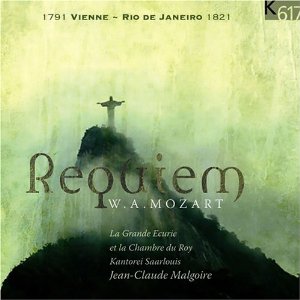 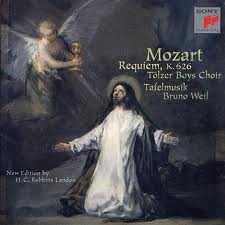 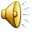 Слушание:
Какие чувства ощутили вы?
О чем вы подумали?
Как вы думаете, о чем думал композитор, когда сочинял это произведение?
Достоверно ли Моцарт передал скорбь в музыке?
Как вы считаете, нужна  ли вообще музыка скорби?
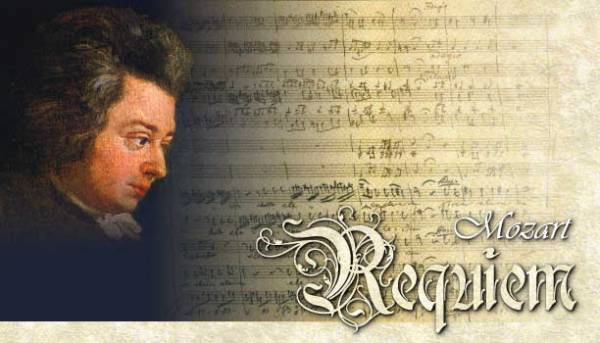 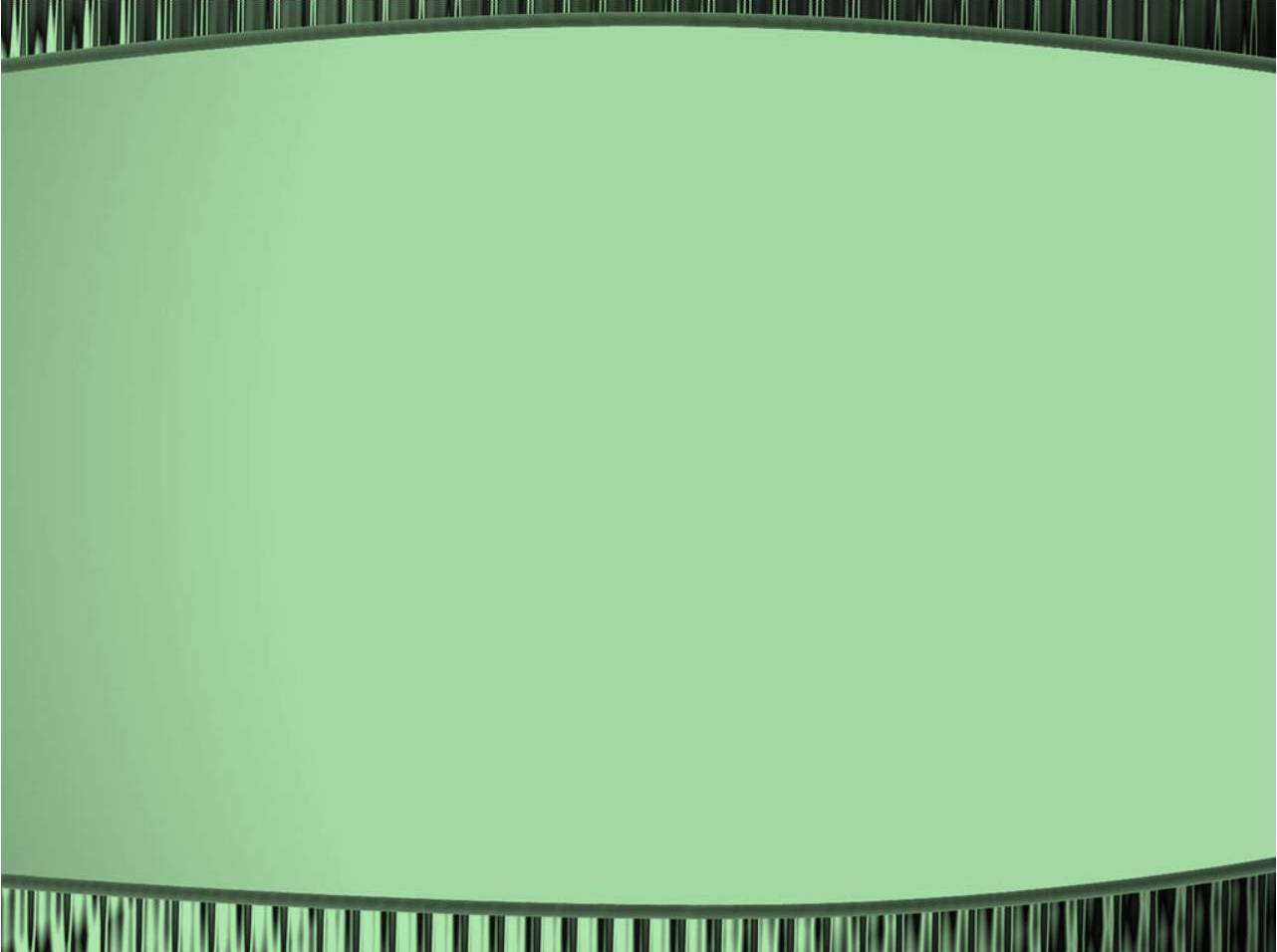 Музыка «Реквиема» не просто заупокойная месса. В ней композитор, измученный постоянными жизненными невзгодами, передал свои размышления о жизни и смерти, о душе и о боге.
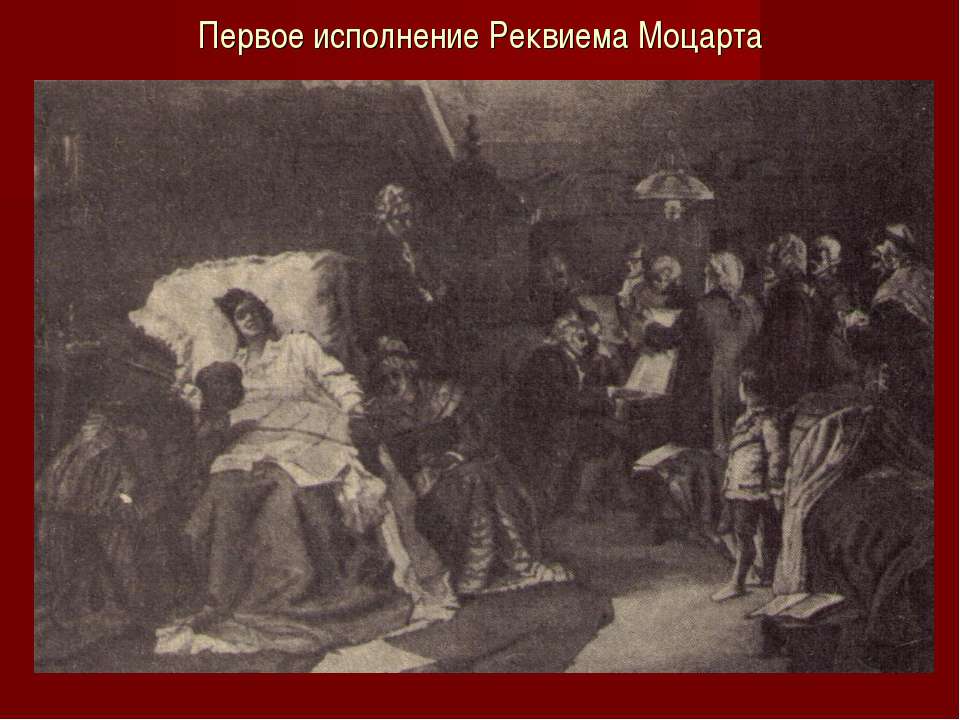 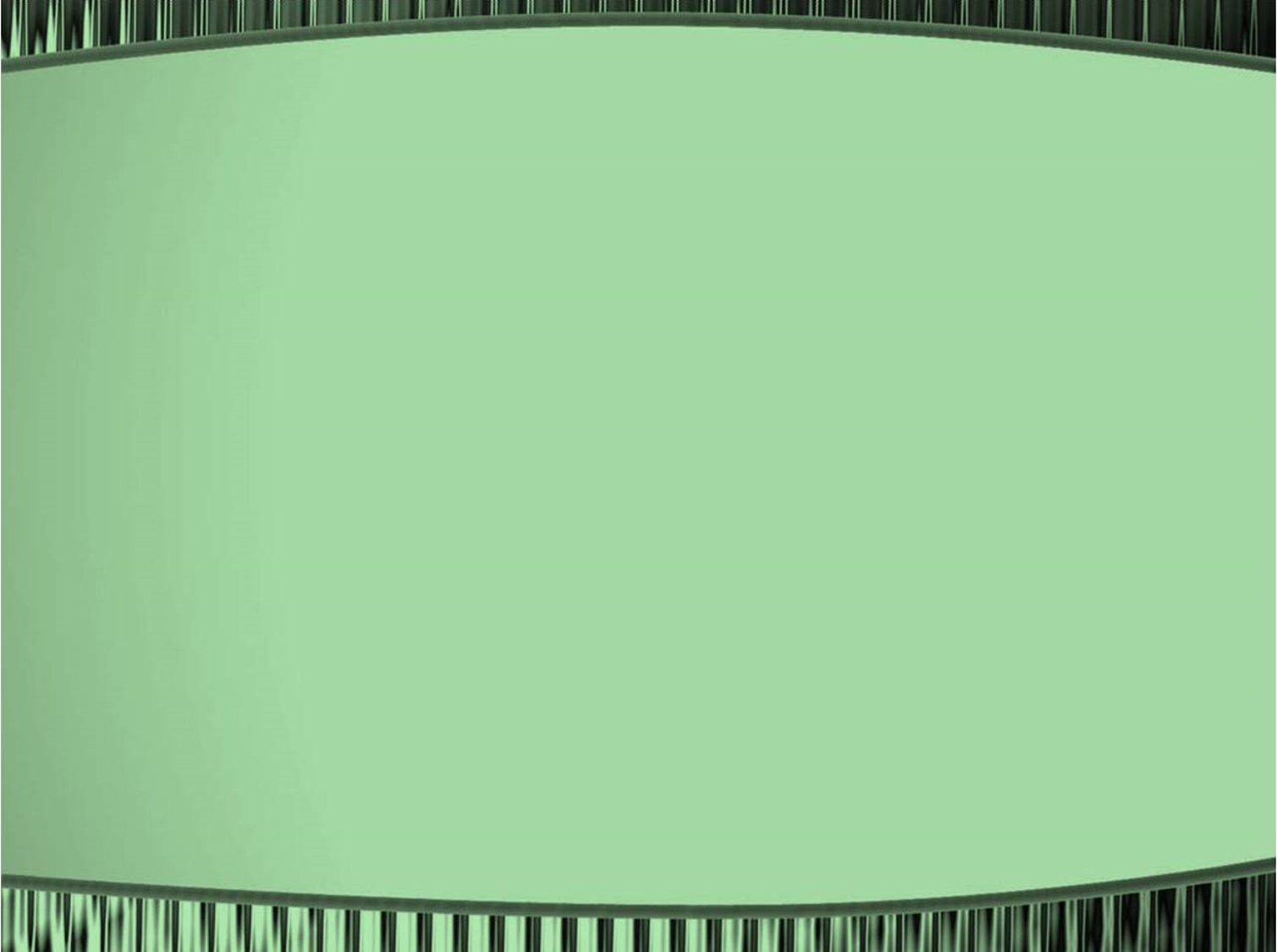 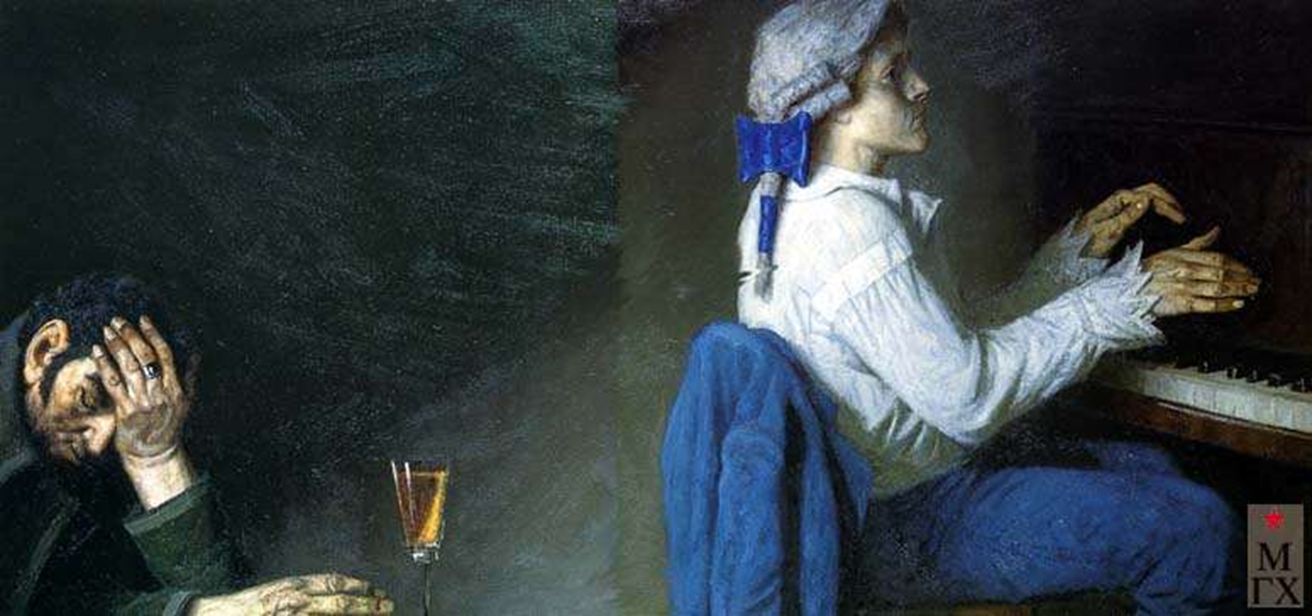 Моцарт – величайший композитор с трагической судьбой и светлой душой
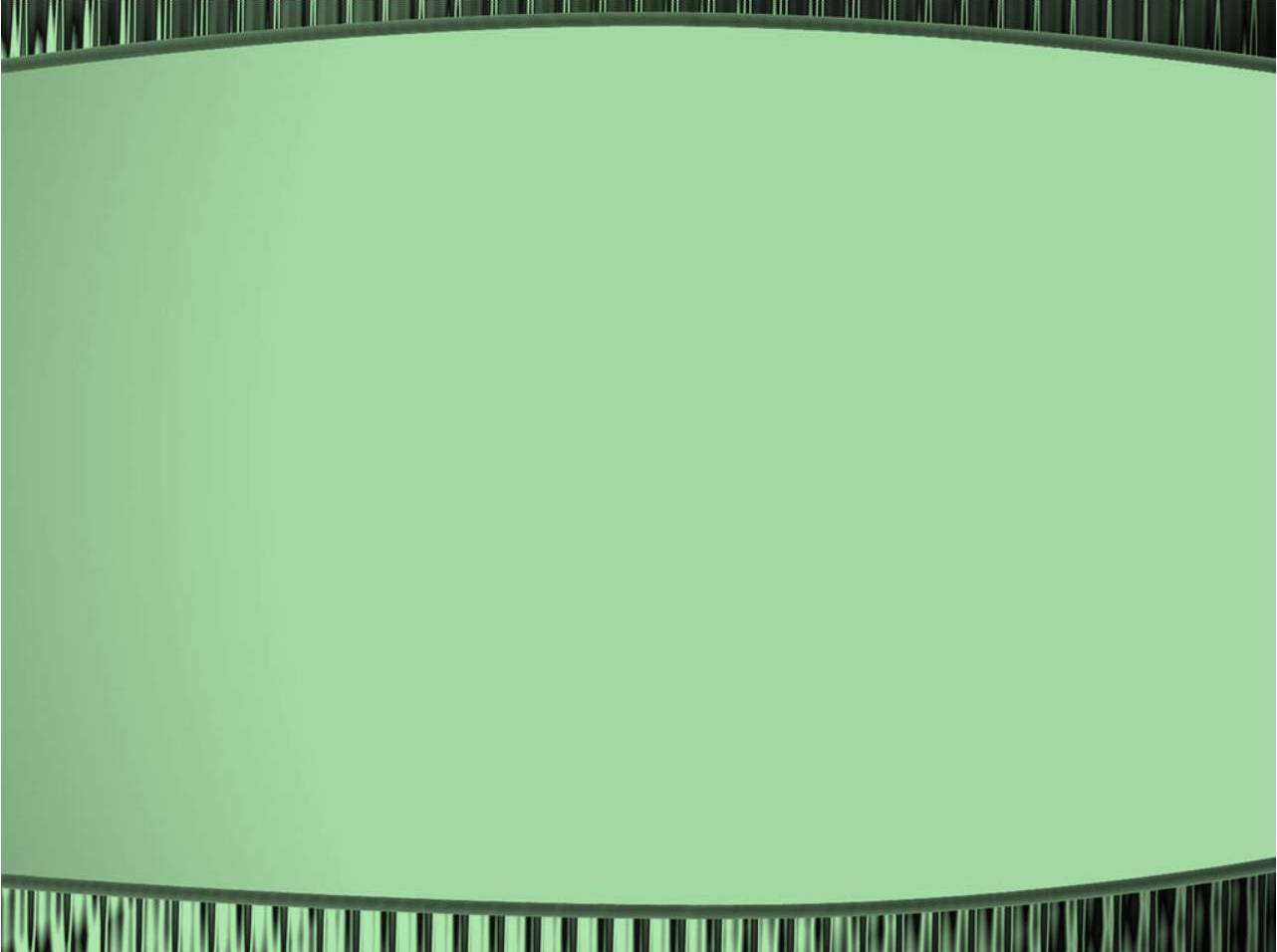 Что общего в этих двух произведениях, прозвучавших на уроке?

Как вы считаете, нужна  ли вообще музыка скорби?

.
Композиторы Перголези и Моцарт - каждый по своему (в произведениях различных жанров) воплощают мир человеческих переживаний – душевное смятение, умиротворенный покой, глубину горя и страданий человека.
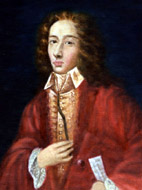 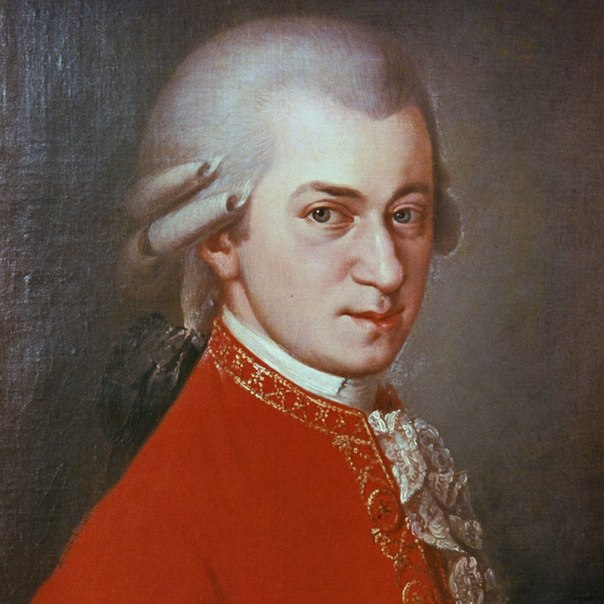 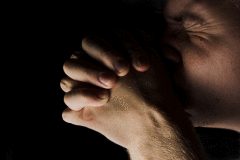 Домашнее задание::
Привести примеры образов скорби и печали в различных видах искусства (изо, скульптуре, литературе, музыке), записать в тетрадь с указанием названий и авторов
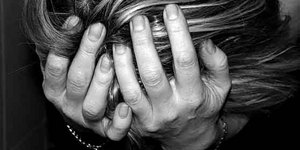